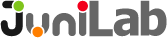 JDCode
스크롤바
무선 조종기
1. 스크롤바 조종기-코딩
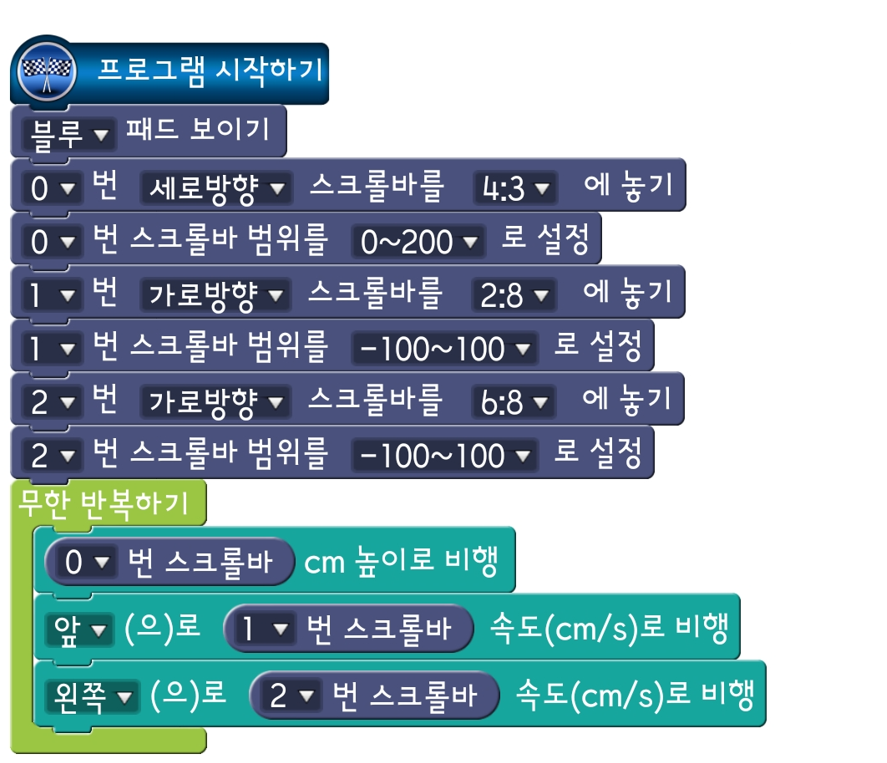 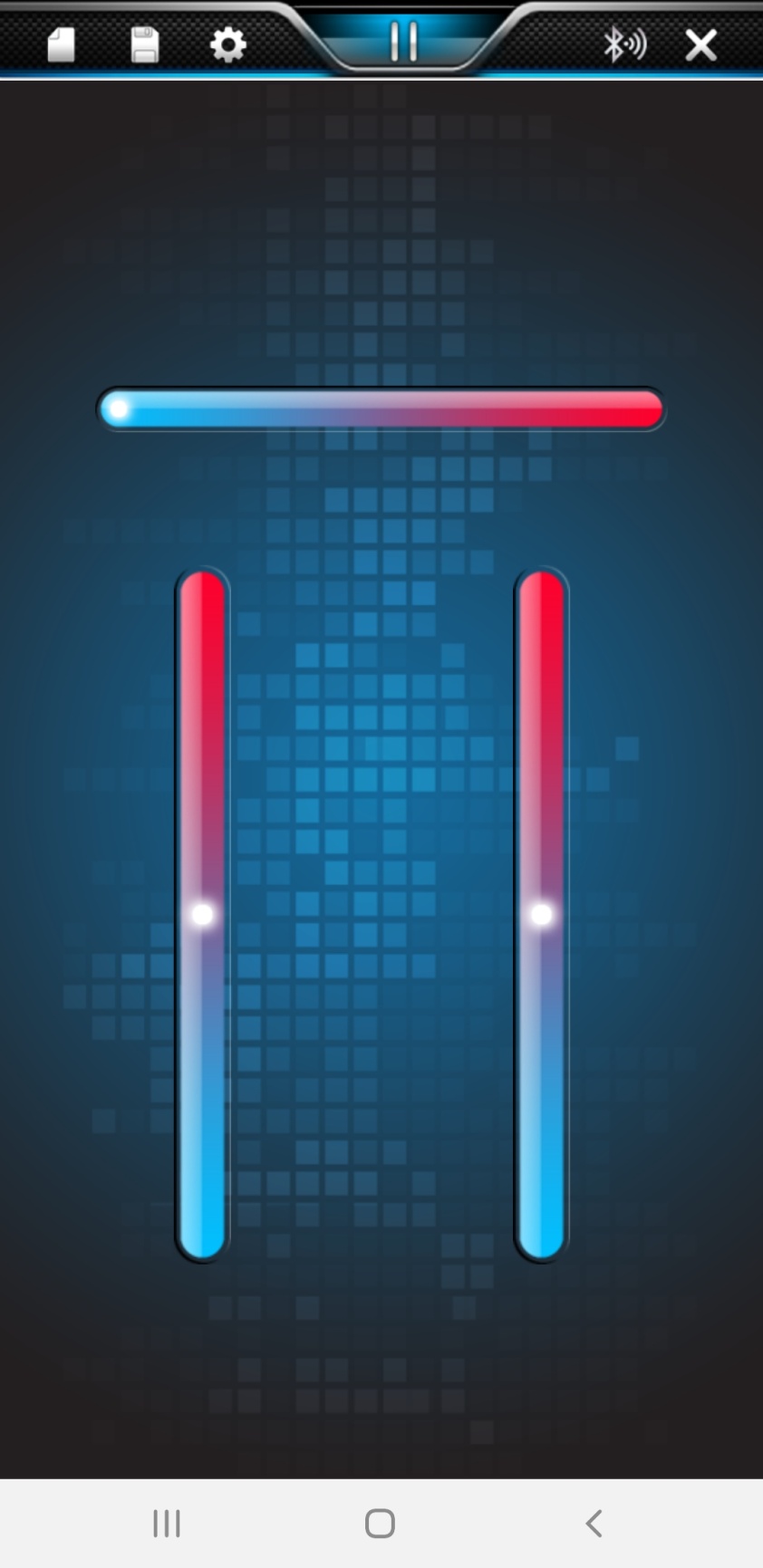 1. 스크롤바 조종기-실행화면
1번 스크롤바
(-100~100)
0번 스크롤바
(0~200)
2번 스크롤바
(-100~100)
Thank You